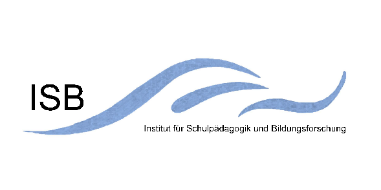 Prüfungskonsultation für die mündlichen Prüfungen  im Modul:
„Schulpädagogische und	professionalisierungsbezogene  Vertiefung“ (SPSO 2014)
und im Modul:
„Theorien und Konzepte der Schulpädagogik, der allgemeinen  Didaktik und der schul- und unterrichtsbezogenen
Bildungsforschung“
(SPSO 2019, SPSO 2021 und SPSO 2022)
Sommersemester 2023


Institut für Schulpädagogik und Bildungsforschung (ISB)  13.07.2023, 17.15 - 18.45 Uhr
1
© 2020 UNIVERSITÄT ROSTOCK
Konsultation zur Vorbereitung auf die Prüfung
Hintergrund und Ziele der hybriden Konsultation
Klärung offener Fragen nach Durchsicht der
Powerpointpräsentation
optimale Begleitung der Prüfungsvorbereitung
effektive Nutzung begrenzter zeitlicher Ressourcen

Die folgenden Folien behandeln die Themen:
Wichtige Rahmenpapiere
Rahmenbedingungen
Prüfungsanforderungen
Abstimmung von Prüfungsinhalten
Literaturrecherchen und Literaturempfehlungen
26.01.2023
2
© 2020 UNIVERSITÄT ROSTOCK
Konsultation zur Vorbereitung auf die Prüfung
[Speaker Notes: PowerPoint-Präsentationen]
1. Wichtige Rahmenpapiere (1/4)
Studiengangsspezifische Studien- und  Prüfungsordnungen für das von Ihnen studierte Lehramt  (2014, 2019, 2021, 2022)

Rahmenprüfungsordnung für die Lehramtsstudiengänge  der Universität Rostock (RPO-LA) in der aktuellen Fassung (siehe dazu die Homepage des ZPA, Reiter: ORDNUNGEN)

Bitte beschäftigen Sie sich intensiv in Vorbereitung der  Prüfung mit diesen Papieren und planen Sie Ihre Prüfung vor  dem Hintergrund Ihrer weiteren Aufgaben im Studium.
26.01.2023
3
© 2020 UNIVERSITÄT ROSTOCK
Konsultation zur Vorbereitung auf die Prüfung
1. Wichtige Rahmenpapiere (2/4)
Standards für die Lehrerbildung: KMK, 2004 in der Fassung vom 16.05.2019

An welchen Standards, an welchen Kompetenzen wurde während der Vorbereitung der Prüfungsthemen und des  Studiums gearbeitet? Woran machen Sie das  fest?
Haben Sie an Kompetenzen gearbeitet, die in den  Standards nicht	aufgeführt werden? Wie begründen  Sie die Relevanz für die Schulpädagogik?
An welchen Kompetenzen wollen Sie in Zukunft (weiter-)  arbeiten?
26.01.2023
4
© 2020 UNIVERSITÄT ROSTOCK
Konsultation zur Vorbereitung auf die Prüfung
1. Wichtige Rahmenpapiere (3/4)
Handreichung zu mündlichen/schriftlichen Prüfungen im
Bereich Schulpädagogik

auf	der	Homepage	des	ISB	zu	finden	(Bereich  Prüfungen)
langfristige Vorbereitung auf die Prüfung
formblattbasierte Vorbereitung auf Konsultation(en)
erkenntnisleitende Fragestellungen zu den Themen
Literaturliste und Thesenpapier (dreifach)
Bewertung nach Anforderungsbereichen nach der
Lernzieltaxonomie nach Bloom (1976)
26.01.2023
5
© 2020 UNIVERSITÄT ROSTOCK
Konsultation zur Vorbereitung auf die Prüfung
1. Wichtige Rahmenpapiere (4/4)
Grundsätzlich gilt: Vorbereitung auf jede Konsultation (Bitte bringen Sie die Prüfungsgliederung zu jeder Konsultation für die Prüfenden mit. Der Vordruck findet sich auf der ISB-Homepage unter Prüfungen)
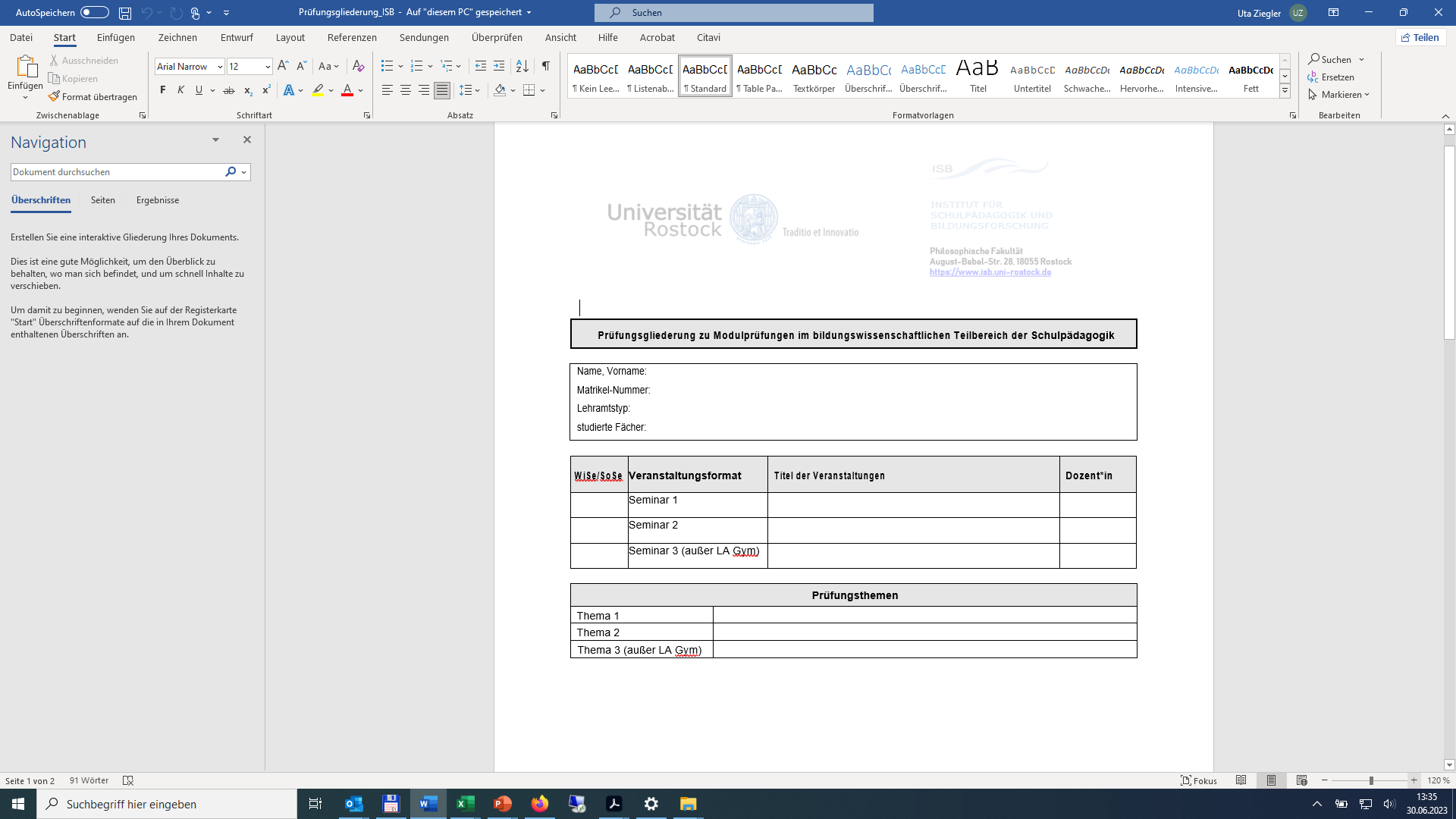 26.01.2023
6
© 2020 UNIVERSITÄT ROSTOCK
Konsultation zur Vorbereitung auf die Prüfung
2. Rahmenbedingungen (1/4)
⚫Prüfungszeitraum: 18.09.2023 - 20.10.2023
Sie erfahren durch eine persönliche E-Mail des/der Erstprüfenden, bei wem Sie die Prüfung ablegen  werden (dürfte i.d.R. bereits erfolgt sein).
26.01.2023
7
© 2020 UNIVERSITÄT ROSTOCK
Konsultation zur Vorbereitung auf die Prüfung
Prüfungsformat: in Präsenz vor Ort
Prüfungsdauer SPSO 2014: 30 min plus 10 Minuten für
Notenberatung und anschließende Verkündung der  Note
Prüfungsdauer SPSO 2019, SPSO 2021 und SPSO 2022: 40 min plus 10 Minuten  s.o.
26.01.2023
8
© 2020 UNIVERSITÄT ROSTOCK
Konsultation zur Vorbereitung auf die Prüfung
2. Rahmenbedingungen (2/4)
Termine der Konsultationen bei den Erstprüfenden:
Prof. Häcker: 18.07.2023, 09.30 – 11.30 Uhr, SR folgt.
Prof. Radisch: Gruppenkonsultation im Anschluss an die Einführungsveranstaltung.
Jun.prof.in Rubach: 13.07.2023, 19.00 - 20.00 Uhr. Ein gesonderter Link folgt per Mail.
Dr. Heyden: Ein Leitfaden mit allen wichtigen Informationen wird per Mail versandt.
Dr. Kauper: 14.07.2023, 09.00 Uhr, in digitaler Form. Alle weiteren Informationen erfolgen zeitnah per gesonderter Mail.
Dr. Kuhnert: 17.07.2023, 09.15 Uhr - 12.15 Uhr, Ulmencampus, Haus I, Raum 126;
Dr. Ziegler: 14.07.2023, 08.30 - 09.30 Uhr, August-Bebel-Straße 28, SR 4039;
Herr Walm: 18.07.2023, 09.00 - 10.30 Uhr in digitaler Form. Alle weiteren Informationen erfolgen zeitnah per gesonderter Mail.
Die Einzelkonsultationen werden ggf. über Stud.IP bei den jeweiligen  Erstprüfenden gebucht.
26.01.2023
9
© 2020 UNIVERSITÄT ROSTOCK
Konsultation zur Vorbereitung auf die Prüfung
2. Rahmenbedingungen (3/4)
Nutzen Sie frühzeitig die Möglichkeit der Konsultation, um  Themen, Inhalte und Literatur abzustimmen.
Gehen Sie vorbereitet in die Konsultation und nutzen Sie den Formblattvordruck. (https://www.isb.uni-rostock.de/pruefungen/) Bringen Sie mögliche Literaturlisten und Thesenpapiere mit.
Informieren Sie sich eigenständig über Ihren Prüfungstermin in
Ihrem Prüfungsaccount beim ZPA.
Bitte schicken Sie Ihr Formblatt (und die Einverständniserklärung im Fall der digitalen MP) sieben Kalendertage vor der Prüfung an die beiden Prüfenden.
Nehmen Sie im gesamten Prozess eine aktive Rolle ein.
26.01.2023
10
© 2020 UNIVERSITÄT ROSTOCK
Konsultation zur Vorbereitung auf die Prüfung
2. Rahmenbedingungen (4/4)
Abmeldung von der Prüfung

Bitte beachten Sie, dass die Planung und Durchführung von  Konsultationen und Prüfungen für die Prüferinnen und Prüfer bei   rund 300 Prüfungsanmeldungen mit einem erheblichen zeitlichen  Aufwand verbunden ist. Des Weiteren gilt, dass alle Corona-Sonderregelungen für die Prüfungen durch das Rektorat aufgehoben wurden. Die RPO-LA gilt damit wieder ohne Ausnahmen.
Der Nichtantritt zur Prüfung ist unverzüglich dem ZPA und den  Prüfenden bekannt zu geben (siehe Homepage des ZPA: aktuelle Meldungen)!
26.01.2023
11
© 2020 UNIVERSITÄT ROSTOCK
Konsultation zur Vorbereitung auf die Prüfung
3. Prüfungsanforderungen (1/8)
Die Prüfung orientiert sich an den besuchten Veranstaltungen  und den benannten Kompetenzen in der Modulbeschreibung.  Es handelt sich um eine Modul-, keine Seminarprüfung.

Sie sollten in der Lage sein, Ihre Themen in den Kontext der  Erziehungswissenschaft als Wissenschaftsdisziplin einzuordnen  und Bezüge zu den KMK-Bildungsstandards herzustellen.

Maßgeblich für die Bewertung sind Gütekriterien
	des wissenschaftlichen Arbeitens und  Argumentierens.

Wir erwarten, dass Sie über zentrale pädagogische
Grundbegriffe in den Dialog treten können.
26.01.2023
12
© 2020 UNIVERSITÄT ROSTOCK
Konsultation zur Vorbereitung auf die Prüfung
3. Prüfungsanforderungen (2/8)
30 min  Prüfung
Kompetenzen Modulbeschreibung (SPSO  2014)
Die Studienabsolventinnen und -absolventen
2 Themen
kennen das Spektrum der Tätigkeiten und Kompetenzen von Lehrerinnen  und Lehrern;

kennen ausgewählte Konzepte der Beschreibung, der Analyse und der  Beurteilung von Kommunikation, Kooperation und Interaktion in der Schule  und im Unterricht;

kennen verschiedene Möglichkeiten der Gestaltung von extracurricularen  Unterrichts-, Erziehungs- und Bildungsprozessen sowie deren  gesellschaftliche Bedingtheit.

Ausgehend von diesen Kompetenzen bereiten die Studierenden aller  Lehrämter zwei Themen vor.
26.01.2023
13
© 2020 UNIVERSITÄT ROSTOCK
Konsultation zur Vorbereitung auf die Prüfung
3. Prüfungsanforderungen (3/8)
Kompetenzen Modulbeschreibung SPSO 2019 und SPSO 2022 für LA GY

Die Studierenden verfügen über Wissen, Fähigkeiten und Fertigkeiten in zwei
der folgenden Themengebiete und wählen daraus ihre beiden Prüfungsthemen:
Professionalität im Lehrerinnenberuf,
Schulstruktur und Schultheorie,
Schulentwicklung,
heterogenitätssensible/inklusive Schule,
Theorie und Qualität von Unterricht,
didaktische Perspektiven auf Unterricht,
Schule und Leistung;
40 min  Prüfung
2 Themen
kennen die KMK-Bildungsstandards und können sich darin verorten;
entwickeln Vorstellungen darüber, wie sie die im Studium erworbene Berufsfähigkeit  im Verlauf der anderen Phasen der Lehrer*innenbildung zu einer Berufsfertigkeit  ausbauen können.
26.01.2023
14
© 2020 UNIVERSITÄT ROSTOCK
Konsultation zur Vorbereitung auf die Prüfung
3. Prüfungsanforderungen (4/8)
Kompetenzen Modulbeschreibung SPSO 2019, SPSO 2021 und SPSO 2022 für LA GS, RS, SoPäd
Die Studierenden verfügen über Wissen, Fähigkeiten und Fertigkeiten in drei der
folgenden Themengebiete und wählen daraus drei Prüfungsthemen aus:
Professionalität im Lehrerinnenberuf,
Schulstruktur und Schultheorie,
Schulentwicklung,
heterogenitätssensible/inklusive Schule,
Theorie und Qualität von Unterricht,
didaktische Perspektiven auf Unterricht,
Schule und Leistung;
40 min  Prüfung
3 Themen
kennen die KMK-Bildungsstandards und können sich darin verorten;
entwickeln Vorstellungen darüber, wie sie die im Studium erworbene  Berufsfähigkeit im Verlauf der anderen Phasen der Lehrer*innenbildung zu einer  Berufsfertigkeit ausbauen können.
26.01.2023
15
© 2020 UNIVERSITÄT ROSTOCK
Konsultation zur Vorbereitung auf die Prüfung
3. Prüfungsanforderungen (5/8)
Hinweise zum Prüfungsablauf:
Die Reihenfolge der Bearbeitung der Themen in der Prüfung  kann von Ihnen selbst bestimmt werden, sollte aber mit der Reihenfolge auf dem eingereichten Formblatt übereinstimmen.

Es besteht die Möglichkeit, sich zum ersten Thema einzusprechen. Die Einsprechzeit beträgt maximal vier Minuten. Bereiten Sie also keine vermeintlichen Referate vor, die Sie dann vor der Prüfungskommission halten wollen.
26.01.2023
16
© 2020 UNIVERSITÄT ROSTOCK
Konsultation zur Vorbereitung auf die Prüfung
3. Prüfungsanforderungen (6/8)
Unsere Bewertungskriterien orientieren sich an folgenden drei Anspruchsniveaus:

Den Anforderungen entsprechend (Reproduktion):
Themen werden wissenschaftlich fundiert, nachvollziehbar und korrekt
dargestellt;
grundständiges pädagogisches Wissen ist vorhanden;
Bezüge von der Theorie zur pädagogischen Praxis werden hergestellt.

2.  Den Anforderungen voll entsprechend (Reorganisation und Transfer)
eigenständiger kognitiver Beitrag wird sichtbar;
begründete Handlungs- und Anwendungsoptionen für die pädagogische  Praxis werden entwickelt;
theoretische und empirische Forschungsergebnisse sowie praktische  Perspektiven werden in der Diskussion berücksichtigt.
26.01.2023
17
© 2020 UNIVERSITÄT ROSTOCK
Konsultation zur Vorbereitung auf die Prüfung
3. Prüfungsanforderungen (7/8)
Den Anforderungen in besonderem Maße entsprechend (Reflexion und  Problemlösung):
umfangreiche pädagogische Kenntnisse sind vorhanden,  welche analysiert, synthetisiert und beurteilt werden;
theoretische Aspekte können auf pädagogische
Problemstellungen transferiert und diskutiert werden;
der Wechsel der Argumentationsniveaus erfolgt fließend;
der eigene kognitive Beitrag wird mit theoretischen und  empirischen Forschungsergebnissen untermauert;
die Reflexion schulischer Praxis vor dem Hintergrund
wissenschaftlicher Theorien gelingt problemlos.
26.01.2023
18
© 2020 UNIVERSITÄT ROSTOCK
Konsultation zur Vorbereitung auf die Prüfung
3. Prüfungsanforderungen (8/8)
26.01.2023
© 2020 UNIVERSITÄT ROSTOCK
Konsultation zur Vorbereitung auf die Prüfung
19
4. Abstimmung der Prüfungsinhalte (1/4)
Eine Prüfungskonsultation bei Ihrem/Ihrer Prüfenden wird dringend  empfohlen.

Bitte nehmen Sie vorbereitet (mit Themenvorschlag und Literatur)  an dieser Konsultation teil.

Die Termine werden jeweils über stud.IP vergeben.

Ihr Prüfer/Ihre Prüferin wird Sie über den Modus (digital, telefonisch  oder persönlich) der Prüfungskonsultation gesondert informieren.
26.01.2023
20
© 2020 UNIVERSITÄT ROSTOCK
Konsultation zur Vorbereitung auf die Prüfung
4. Abstimmung der Prüfungsinhalte (2/4)
⚫Als Orientierung für die Vorbereitung der Prüfungsthemen gilt:
26.01.2023
© 2020 UNIVERSITÄT ROSTOCK
Konsultation zur Vorbereitung auf die Prüfung
21
4. Abstimmung der Prüfungsinhalte (3/4)
Leitfragen zur Entwicklung des Themas (1/2)
Historischer Bezug: Welche historischen Bezüge lassen sich vom jeweiligen  Themenschwerpunkt ausgehend herstellen bzw. welche historischen  Entwicklungslinien des jeweiligen Schwerpunktes sind nachzuzeichnen?
Theoretischer Bezug: Welche erziehungswissenschaftlichen Theorien, z. B.  zu zentralen erziehungswissenschaftlichen Grundbegriffen, sind mit dem  jeweiligen Themenschwerpunkt verbunden bzw. in Verbindung zu bringen?
Empirischer Bezug: Welcher empirische Kenntnisstand liegt über das in  Rede stehende Thema vor? Welche Ergebnisse der qualitativen und der  quantitativen Schul- und Bildungsforschung müssen in die Beurteilung der  Fragestellung einbezogen werden?
26.01.2023
22
© 2020 UNIVERSITÄT ROSTOCK
Konsultation zur Vorbereitung auf die Prüfung
4. Abstimmung der Prüfungsinhalte (4/4)
Leitfragen zur Entwicklung des Themas (2/2)

Praktischer Bezug: Welche praktischen Bezüge lassen sich zum Thema  herstellen? Wie hat sich die pädagogische Praxis im Blick auf das Thema  dargestellt? Welche Konsequenzen ergeben sich daraus?

Subjektiv-professioneller Bezug: Welche subjektiven Vorannahmen wurden  durch die wissenschaftliche Befassung mit dem Thema modifiziert, erweitert  oder bestätigt? Was bedeutet die Auseinandersetzung mit dem Thema für die  Entwicklung des eigenen professionellen Selbst? Welche weiterführenden  Fragen eröffnen sich durch die wissenschaftsbasierte Auseinandersetzung mit  diesem Thema?
Finden Sie einen persönlichen Zugang zum Thema und spitzen Sie dieses zu!
26.01.2023
23
© 2020 UNIVERSITÄT ROSTOCK
Konsultation zur Vorbereitung auf die Prüfung
5. Literaturrecherchen und Literaturempfehlungen (1/9)
Leitfragen zur Identifikation einschlägiger Literatur:

Welche Fragestellungen verfolge ich im Hinblick auf mein Thema?
Welches sind die geeigneten Datenbanken für meine Recherchen?
Welches sind die richtigen und zentralen Fachbegriffe (Schlag- und Stichwörter)
für meine Recherchen?
Welche Relevanz hat die von mir recherchierte Literatur für den Fachdiskurs  zum Thema?
Bildet die von mir ausgewählte Literatur den aktuellen Stand des Diskurses ab?
Bildet meine Literaturauswahl die historische Genese des Diskurses ab?
Werden in meiner Literaturauswahl sowohl theoretische als auch empirische  Befunde zum Thema genutzt?
Habe ich alle verwendeten Quellen in ihrer wissenschaftlichen Seriosität  verifiziert?
26.01.2023
24
© 2020 UNIVERSITÄT ROSTOCK
Konsultation zur Vorbereitung auf die Prüfung
5. Literaturrecherchen und Literaturempfehlungen (2/9)
www.fachportal-paedagogik.de

FIS Bildung: Literaturnachweise zu allen pädagogischen und
bildungsspezifischen Themenfeldern,
Metasuche: Zugang zu einer Vielzahl an Datenbanken der Pädagogik/Literatur,  Online-Ressourcen, Fakten, Medienkataloge, Bildungsgeschichte,  internationale Quellen,
Forschungsführer: nach Teildisziplinen der Pädagogik gegliederte Informationen  zu Institutionen, Personen und Projekten.

Hier finden Sie einen zentralen Einstieg in erziehungs- und
bildungswissenschaftliche Fachinformationen!
26.01.2023
25
© 2020 UNIVERSITÄT ROSTOCK
Konsultation zur Vorbereitung auf die Prüfung
5. Literaturrecherchen und Literaturempfehlungen (3/9)
26.01.2023
© 2020 UNIVERSITÄT ROSTOCK
Konsultation zur Vorbereitung auf die Prüfung
26
5. Literaturrecherchen und Literaturempfehlungen (4/9)
26.01.2023
© 2020 UNIVERSITÄT ROSTOCK
Konsultation zur Vorbereitung auf die Prüfung
27
5. Literaturrecherchen und Literaturempfehlungen (5/9)
26.01.2023
© 2020 UNIVERSITÄT ROSTOCK
Konsultation zur Vorbereitung auf die Prüfung
28
5. Literaturrecherchen und Literaturempfehlungen (6/9)
Weitere Recherchemöglichkeiten:

Deutscher Bildungsserver
DigiBib – digibib.net
Gemeinsamer Verbundkatalog (GBV) für Fernleihe und  Direktlieferdienste
Verbundkatalog mit Aufsätzen (GVK +)
OLC-Online Contents (Datenbank für Zeitschriftenartikel)
Wir akzeptieren keine Literaturlisten, die über das Motiv der  lokalen Verfügbarkeit erstellt wurden.
26.01.2023
29
© 2020 UNIVERSITÄT ROSTOCK
Konsultation zur Vorbereitung auf die Prüfung
5. Literaturrecherchen und Literaturempfehlungen (7/9)
Übersichten über Themen der Schulpädagogik finden Sie bspw. in:
Blömeke, S., Bohl, T., Haag, L., Lang-Wojtasik, G. & Sacher, W. (Hrsg.), (2009). Handbuch
Schule. Theorie - Organisation - Entwicklung. Bad Heilbrunn: Klinkhardt.
Bohl. T. (2010). Handbuch Schulentwicklung: Theorie –Forschungsbefunde –  Methodenrepertoire. Bad Heilbrunn: Klinkhardt.
Esslinger-Hinz, I., & Sliwka, A. (2011). Schulpädagogik. Weinheim u.a.: Beltz.
Grunder, H.-U., Kansteiner-Schänzlin, K. & Moser, H. (Hrsg.), (2011). Professionswissen für  Lehrerinnen und Lehrer. (10 Bände). Baltmannsweilerund Zürich: Schneider Verlag  Hohengehren und Verlag Pestalozzianum.
Haag, L. (2013). Studienbuch Schulpädagogik. (5., vollst. überarb.Aufl.). Bad Heilbrunn:  Klinkhardt.
Kiel, Ewald (2016): Schulentwicklung gestalten: Theorie und Praxis von Schulinnovation.
Stuttgart: Kohlhammer.
Kiper, H. (2013). Theorie der Schule. Institutionelle Grundlagen pädagogischen Handelns.
Stuttgart; Kohlhammer.
Sturm, Tanja/Wagner‐Willi, Monika (Hrsg.) (2018): Handbuch schulische Inklusion. Weimar  u.a.: utb.
26.01.2023
30
© 2020 UNIVERSITÄT ROSTOCK
Konsultation zur Vorbereitung auf die Prüfung
5. Literaturrecherchen und Literaturempfehlungen (8/9)
Hilfreiche Nachschlagewerke:
Arnold, K.-H. (Hrsg.), (2009). Handbuch Unterricht. Bad Heilbrunn: Klinkhardt.
Benner, D. & Oelkers, J. (Hrsg.), (2010). Historisches Wörterbuch der Pädagogik. Weinheim; Basel: Beltz.
Bernhard, Armin (2014): Pädagogisches Denken: Einführung in allgemeine Grundlagen der Erziehungs-  und Bildungswissenschaft. 6., überarb. Auflage. Baltmannsweiler: Schneider-Verlag Hohengehren.
Bohl, Th., Helsper, W., Holtappels, H.G. et al. (Hrsg.) (2010): Handbuch Schulentwicklung: Theorie-  Forschungsbefunde - Entwicklungsprozesse - Methodenrepertoire. Bad Heilbrunn: Klinkhardt.
Helsper, W.; Tippelt, R. (Hrsg.) (2011): Pädagogische Professionalität. Weinheim, Basel: Beltz  Herzmann, P. & König, J. (2016): Lehrerberuf und Lehrerbildung. Bad Heilbrunn: Klinkhardt.
Faulstich-Wieland, H., Faulstich, P. (Hrsg.) (2008). Erziehungswissenschaft. Ein Grundkurs. Reinbek bei
Hamburg: Rowohlt.
Horn, K.-P., Kemnitz, H., Marotzki, W. & Sandfuchs, U. (Hrsg.), (2011). Klinkhardt Lexikon  Erziehungswissenschaft (KLE). (3 Bde.). Bad Heilbrunn: Klinkhardt.
Rekus, Jürgen u.a. (Hrsg.) (2013): Neues schulpädagogisches Wörterbuch. Weinheim u.a. : Beltz  Juventa.
26.01.2023
31
© 2020 UNIVERSITÄT ROSTOCK
Konsultation zur Vorbereitung auf die Prüfung
5. Literaturrecherchen und Literaturempfehlungen (9/9)
Forschungsliteratur:
Gräsel, C. (2017): Entwicklung von Professionalität pädagogischen Personals:  Interdisziplinäre Betrachtungen, Befunde und Perspektiven. Wiesbaden: Springer VS.
Helsper, W. & Böhme, J. (Hrsg.), (2008). Handbuch der Schulforschung. (2., durchges. u.  erw. Aufl.). Wiesbaden: VS Verlag für Sozialwissenschaften.
McElvany, N. (2013). Empirische Bildungsforschung: Theorien, Methoden, Befunde und
Perspektiven. Münster: Waxmann.
Terhart, E., Bennewitz, H., Rothland, M. (Hrsg.), (2014). Handbuch der Forschung zum  Lehrerberuf. Münster: Waxman.
Schwippert, K. (2013). Schul- und Bildungsforschung. Diskussionen, Befunde und
Perspektiven. Münster: Waxmann.
Spinath, Birgit (2014): Empirische Bildungsforschung: Aktuelle Themen der Bildungspraxis  und Bildungsforschung. Berlin, Heidelberg: Springer Berlin Heidelberg.
Tippelt, R. (2012). Einführung in die Bildungsforschung. Stuttgart: Kohlhammer.
Zierer, K. (2023): Hattie für gestresste Lehrer 2.0. Kernbotschaften aus „Visible Learning“ mit über 2.100 Meta-Analysen: Baltmannsweiler: Schneider-Verlag Hohengehren
26.01.2023
32
© 2020 UNIVERSITÄT ROSTOCK
Konsultation zur Vorbereitung auf die Prüfung
Beratungsmöglichkeiten bei Herausforderungen in der Prüfungsvorbereitung (Umgang mit Prüfungsangst u.ä.)
Informationen zu Anlaufstationen:

https://www.uni-rostock.de/studium/studienorientierung/studienberatung0/.
26.01.2023
33
© 2020 UNIVERSITÄT ROSTOCK
Konsultation zur Vorbereitung auf die Prüfung
Sie finden diese Präsentation auf der  Homepage des Instituts für Schulpädagogik  und Bildungsforschung im Bereich
„Prüfungen“ im Unterbereich „Dokumente  und Downloads“.
26.01.2023
34
© 2020 UNIVERSITÄT ROSTOCK
Konsultation zur Vorbereitung auf die Prüfung
Wir wünschen  Ihnen viel Erfolg  für Ihre Prüfungen!
26.01.2023
35
© 2020 UNIVERSITÄT ROSTOCK
Konsultation zur Vorbereitung auf die Prüfung